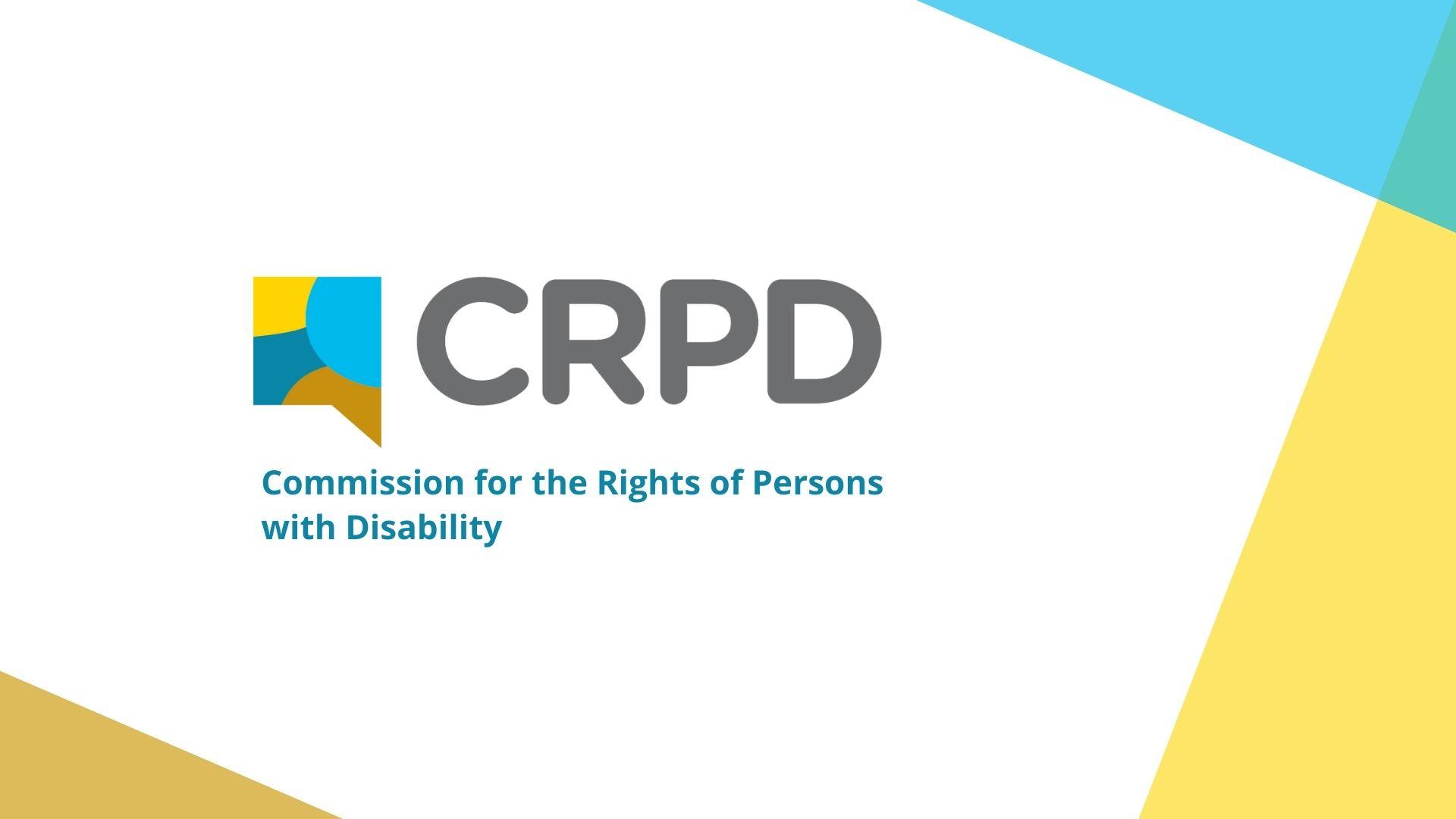 The role and potential of Equality Bodies in Europe: The Maltese 
Approach to deinstitutionalisation

16th November 2023
What is deinstitutionalization?
The removal of persons living in institutions to live in the community

Allowing the people who have lived in institutions to make their own decisions about the way they live their lives.

Providing the necessary support to enable elderly or disabled people to be fully included in society in terms of financial support as well as service provision

Ongoing counselling and psychological support for those who have become institutionalised
The UNCRPD
Article 19 Living independently and being in the community

Opportunity to choose their place of residence, where and with whom
     and not to be obliged to live in a particular living arrangement

Access to in-home, residential and other community support services
     including personal assistance necessary to support independent living 
     and inclusion in the community, preventing isolation and segregation

Community services and facilities for the general population are available
     on an equal basis to persons with disabilities and are responsive to their
     needs
The European Social Charter
Article 15 - The right of persons with disabilities to independence, social integration and participation in the life of the community

Provide persons with disability with guidance, education and vocational 
     training in the framework of general schemes or through specialized
     bodies, public or private

Promote access to employment, encouraging employers to hire and retain 
     persons with disabilities in mainstream employment with adjusted working 
     conditions if necessary, or by creating sheltered employment which may include
     specialized placement and support services

Promote full social integration and participation in the community through
     measures including technical aids to overcome communication and mobility
     barriers and enabling access to transport, housing cultural activities and leisure
The European Social Charter II
Article 23 - The right of elderly persons to social protection
     
To enable elderly persons to remain full members of society for as long
     as possible by providing adequate resources to live a decent life and play
     an active part in society and adequate information about services and
     facilities available for the elderly and the opportunity to make use of them

To enable elderly persons to choose their lifestyle freely, leading independent lives in familiar surroundings for as long as they wish by providing housing suited to their needs or by providing adequate support for adaptations

To guarantee elderly persons living in institutions appropriate support whilst respecting their privacy and participation in decisions concerning living conditions in the institution.
[Speaker Notes: Interesting – For as long as possible refers to the elderly persons physical, psychological, and intellectual capacities – this would not be accepted under the UNCRPD – support services would need to be provided]
Institutions
Can be of any size – not necessarily large
Residents live under surveillance
Lack of ability to make their own decisions
Live by a time-table
Relationships scrutinized and controlled
Affects mental wellbeing

All of the above are an attack on fundamental human rights
The Maltese approach to deinstitutionalisation
The Maltese National Disability Strategy states that by 2030 a detailed strategy needs to be in place to begin the process of deinstitutionalisation
The Ministry’s Directorate of Disability Issues is responsible along with CRPD and the national disability service provider for cresting this strategy
The first part of this process was to find out what the current state of affairs was with regards to institutions
Alongside this work Malta reached out to ENIL to assist with the planning 
In 2021 CRPD began an 18 month research into the institutions in Malta
The Research
The aim of the research was centered on the following aspects:
What needs to be included in the plan
How to move from a structure based on residential care to one based on community support
The lived experiences of the residents of the institutions
How the management of institutions felt about a move towards deinstitutionalization
The views of the CRPD Consultative Committee of Persons with Intellectual impairments regarding deinstitutionalisation
Interviews with other stake holders – service providers and other  governmental entities and mental health services
The key findings
Residents of institutions reported rigid regulations, imposed rosters and inflexible timings 
Imposition of institutional practices including choice of food and nutrition, relationships, leisure, privacy and lack of autonomy
Inability to go out into the community when they chose to
Residences were run to suit the needs of the staff rather than the residents
Recruitment and retention of staff was problematic and this disturbed some residents as staff had little experience
Training of staff was with regards to operational practices rather than related to how to interact with the residents
The key findings – lacunae identified
Lack of support services including personal assistants 
Government funding for service provision needs to be increased however independent community living has been shown in many countries to be less expensive than running institutions
Provision of accessible housing and apartments
Staff who understand the need for disabled people to be empowered
Retraining of residential employees to provide support in the community
Personal Assistance salaries are too low to attract local people
Deinstitutionalisation pre-requisites
Change in culture – attitudes towards disabled or elderly persons (overprotection / neglect)
Appropriate support for individuals
Appropriate housing
Retraining of support staff from ‘control’ to ‘empowerment’
Training of elderly and disabled persons in daily living skills
Shift in Government funding way from institutions
Empowerment of the decision-making of the elderly and disabled persons
Inter-ministerial co-operation and buy-in will be essential
The role of CRPD as an Equality Body
We receive complaint from residents about lack of autonomy and basic human rights which we investigate and take action upon 
We advocate on behalf of residents with regards to service provision and the need for the Government to commit to the deinstitutionalization process
We provide training to parents of disabled children to encourage them to avoid overprotection and instead ask for training in independent living skills for their disabled children
The role of CRPD as an Equality Body II
We work with the Ministry and National Service provider on writing legislation and policy in areas such as Personal Autonomy, Personal Assistance Reform, Personal Budgets and Supported Independent Living Services
We engage actively with NGOs OPDs and individual disabled people to understand their issues and how we can ensure that they are fully included in society 
We create partnerships with Government entities and private organisations who provide assistive equipment and IT equipment ensuring it is fully accessible and will meet the needs of disabled people living independently in the community
A final success story - Angela
Angela has been profoundly Deaf since birth
She was sent to live in an institution as her mother could not cope with her at the age of 13
She was not taught sign language in the institution so she created her own (which she still uses)
She received (eventually) the support of a social worker who worked with her and advocated for her to move into an apartment of her own. 
Angela now lives on her own in an apartment fitted with assistive equipment. The transition to her own apartment was long and complex as she had been in the institution for 40 years, she works at CRPD and still visits her friends in the institution but values her independence
Thank you!
CRPD Malta contact
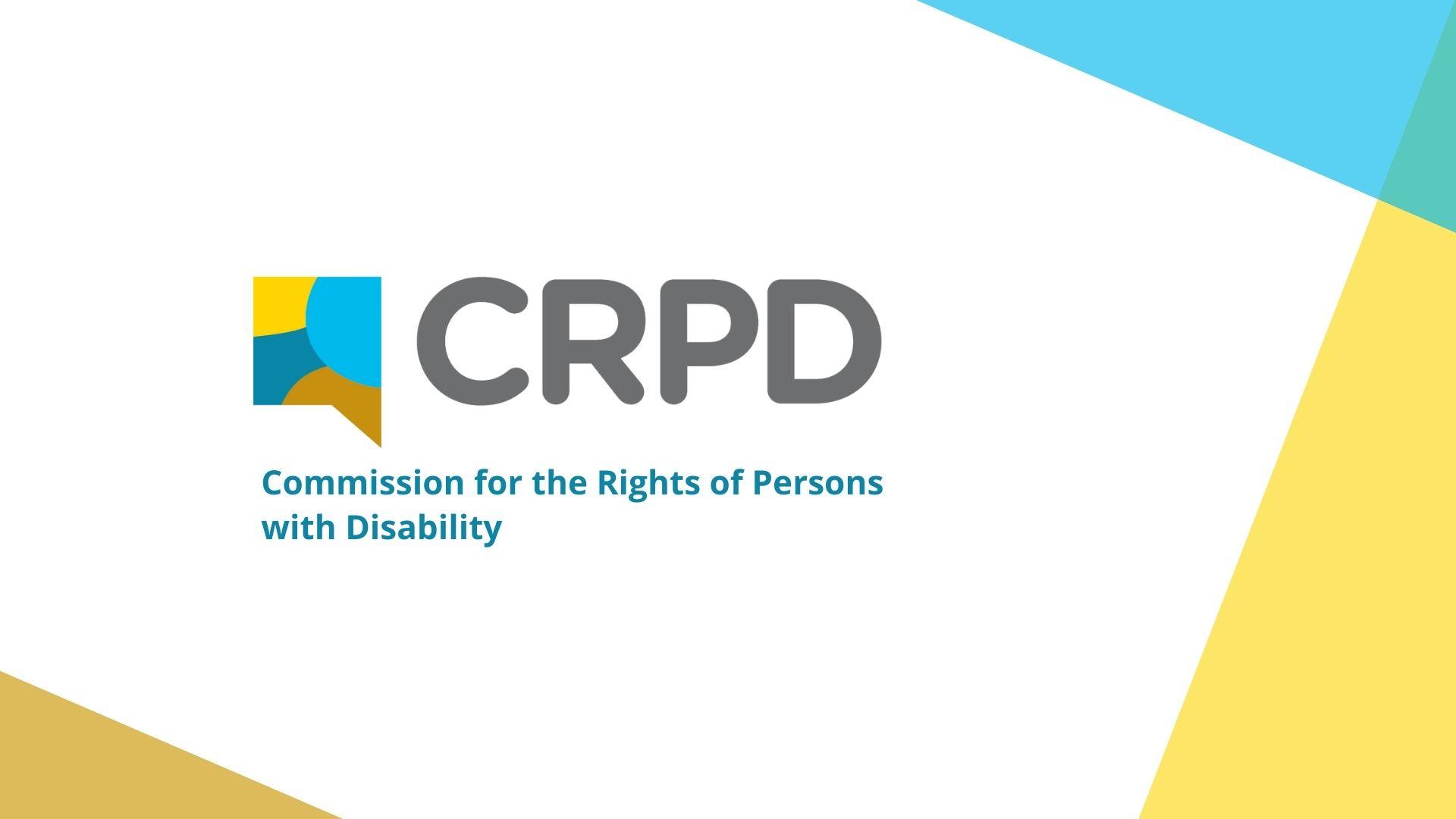 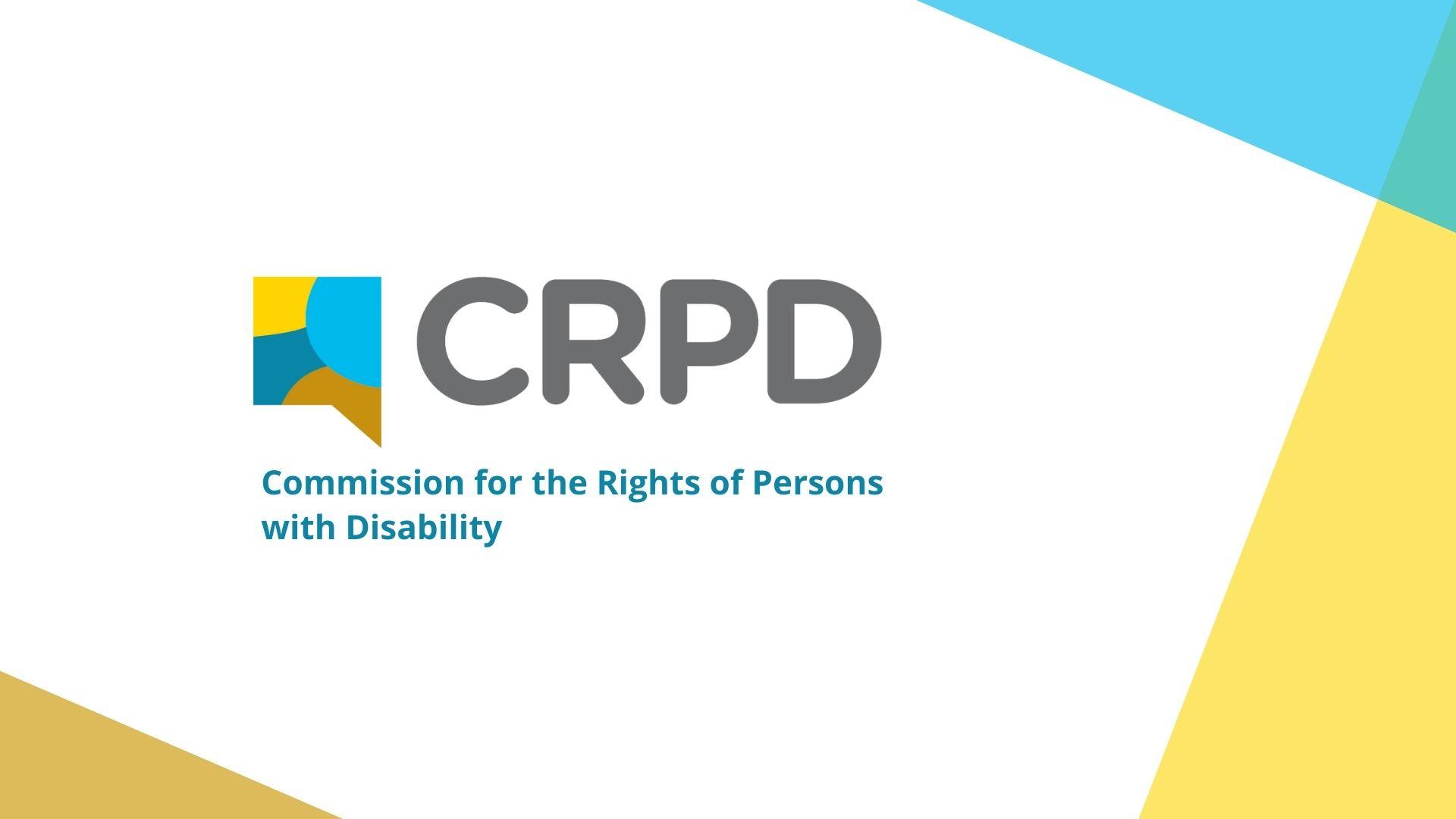 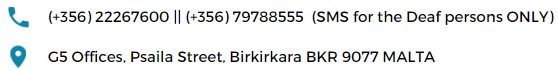 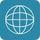 www.crpd.org.mt
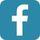 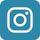 @crpdmalta
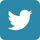 @CRPD_Malta
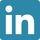 Commission for the Rights of Persons with Disability (CRPD) Malta
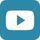 CRPD Malta